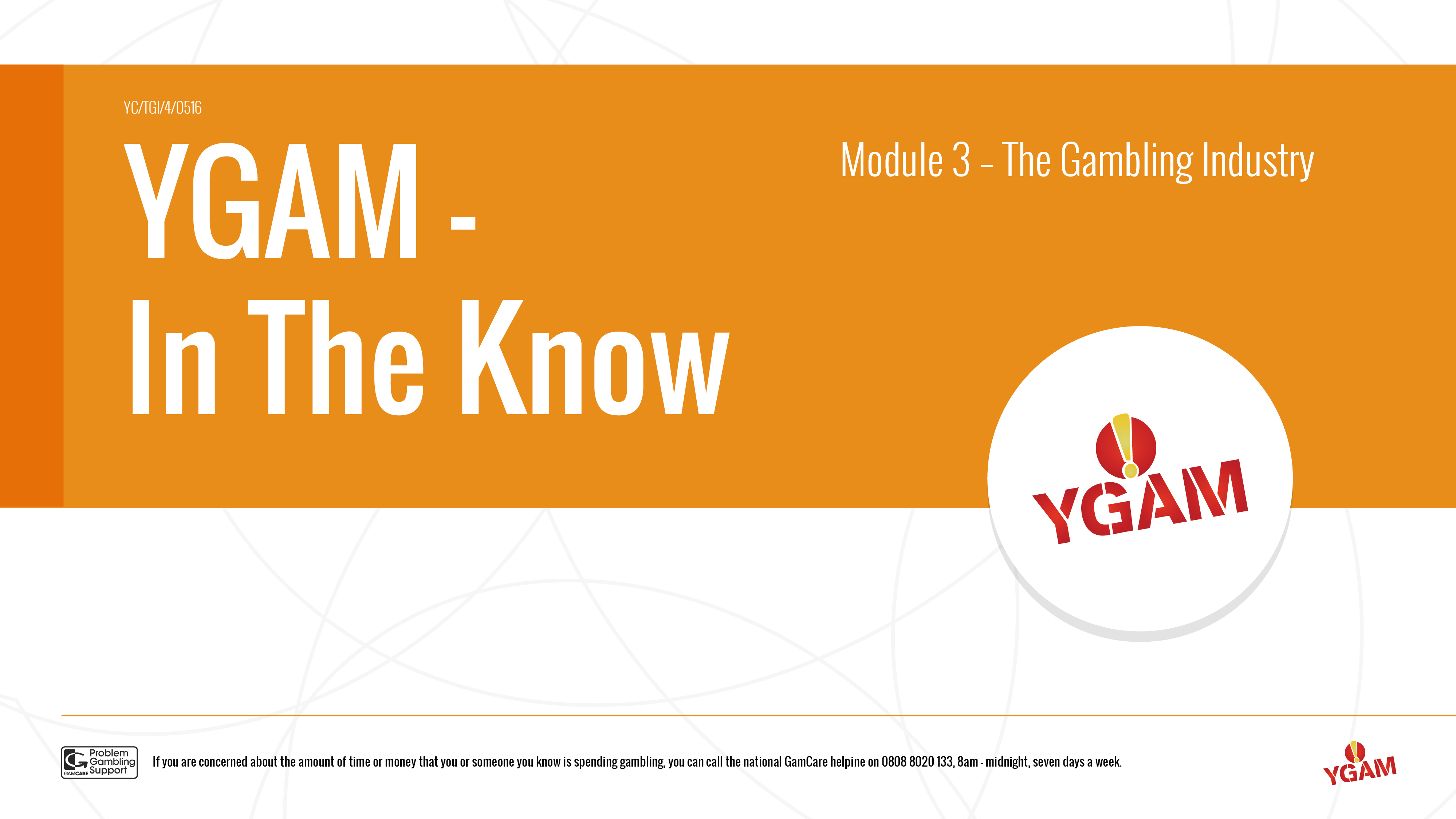 YGAM – In The Know
Module 3 – The Gambling Industry
Student facing
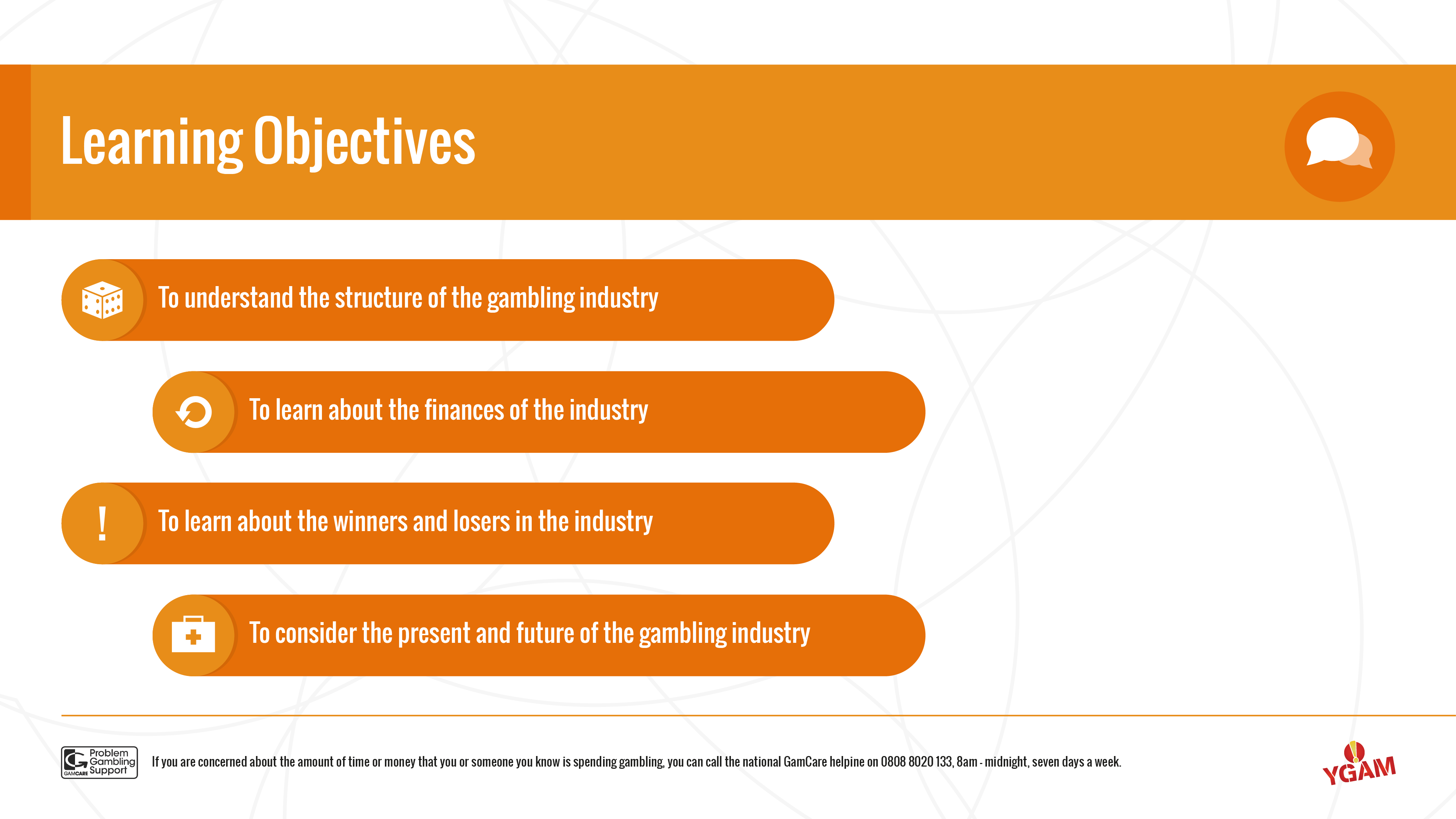 Learning Objectives
To understand the structure of the gambling industry
To learn about the finances of the industry
To learn about the winners and losers in the industry
To consider the present and future of the gambling industry
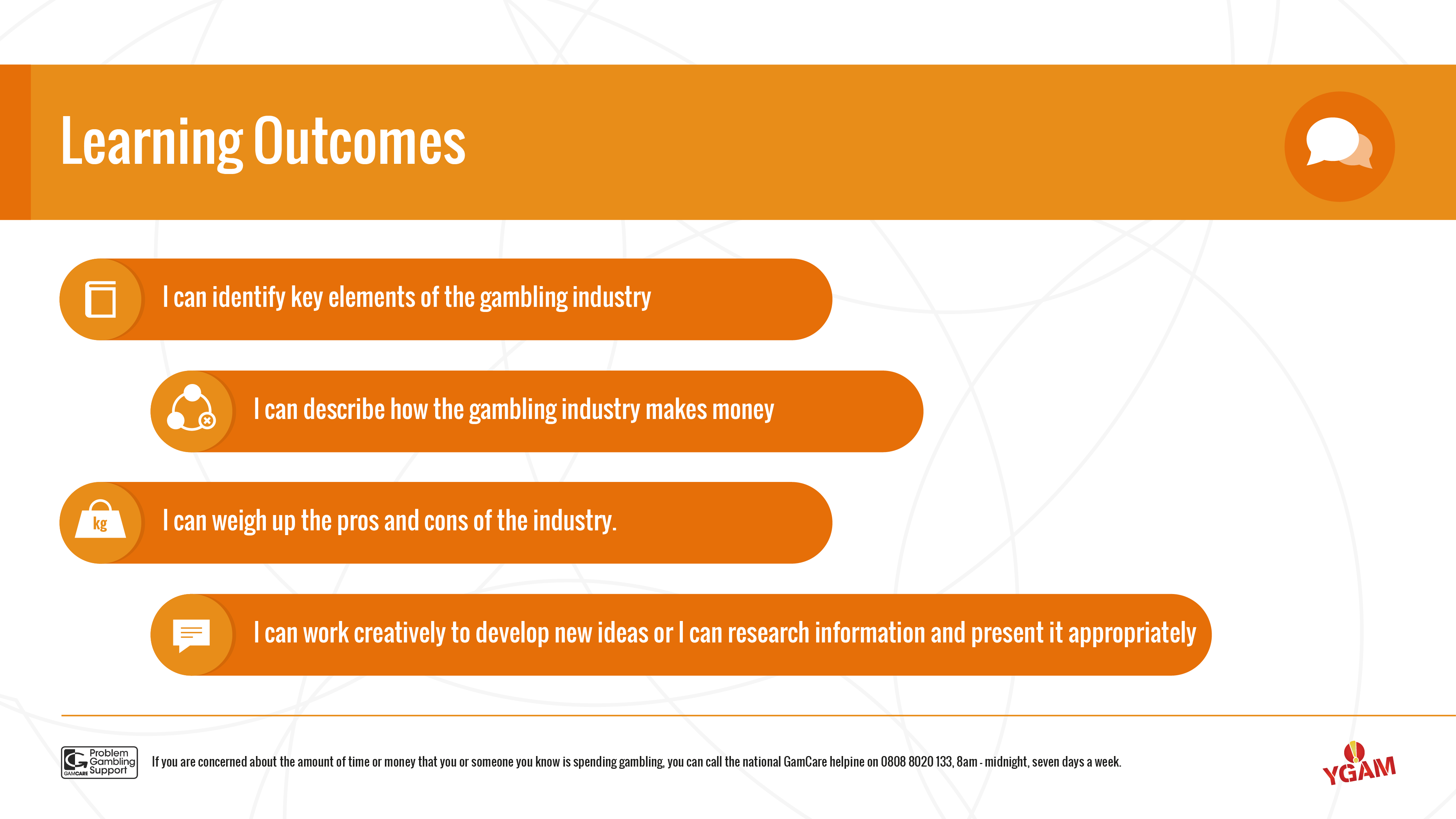 Learning Outcomes
I can identify key elements of the gambling industry
I can describe how the gambling industry makes money
I can weigh up the pros and cons of the industry.
I can work creatively to develop new ideas or I can research information and present it appropriately
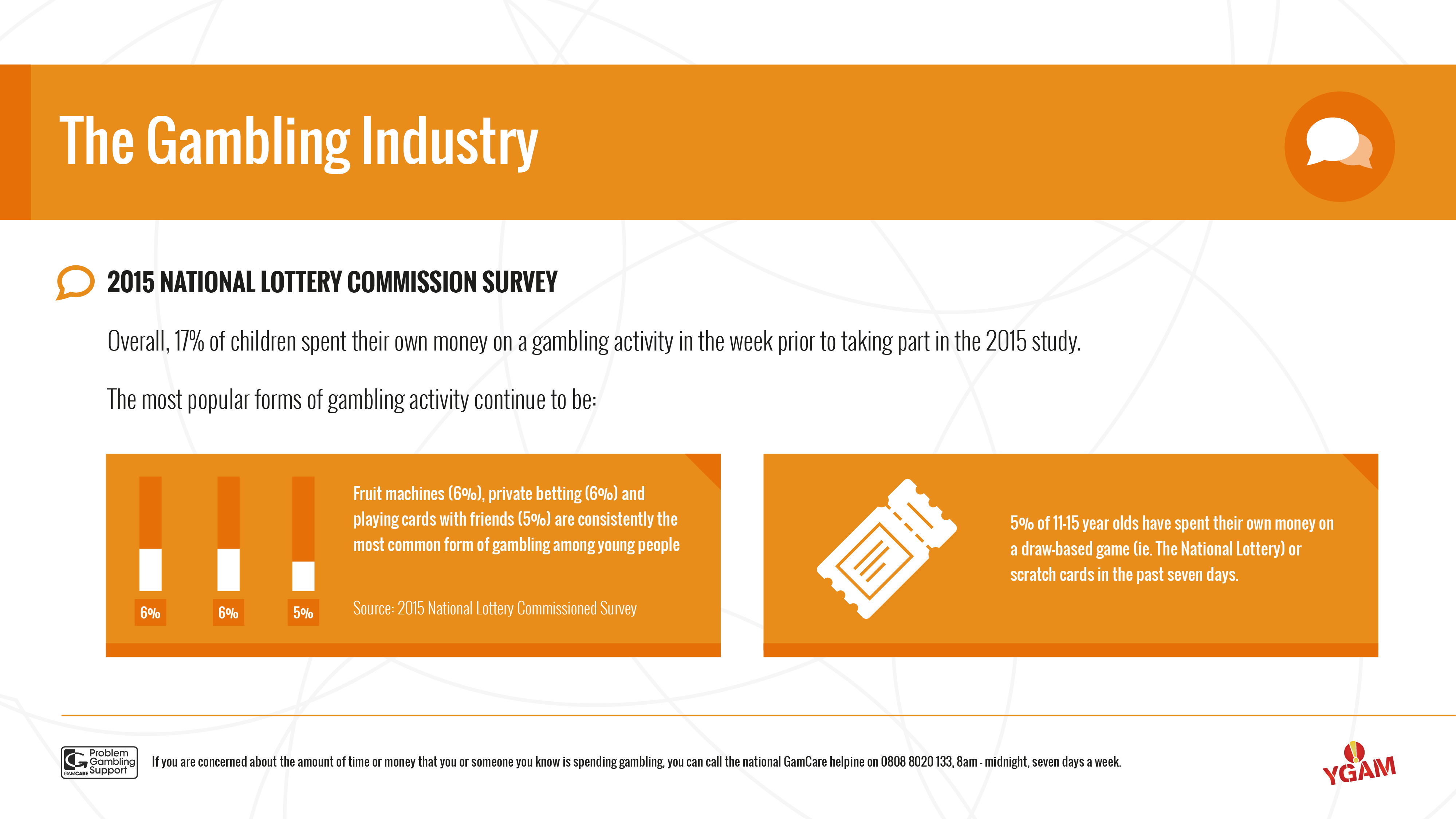 The Gambling Industry
2015 NATIONAL LOTTERY COMMISSION SURVEY

Overall, 17% of children spent their own money on a gambling activity in the week prior to taking part in the 2015 study.

The most popular forms of gambling activity continue to be:

6%   Fruit machines
6%   Placing a private bet with friends
5%   Playing cards for money with friends. 

5% of 11-15 year olds have spent their own money on a draw-based game (ie. National Lottery) or scratchcards in the past seven days.
[Speaker Notes: http://www.natlotcomm.gov.uk/assets-uploaded/documents/The%20Prevalence%20of%20Underage%20Gambling%20-%20November%202015.pdf]
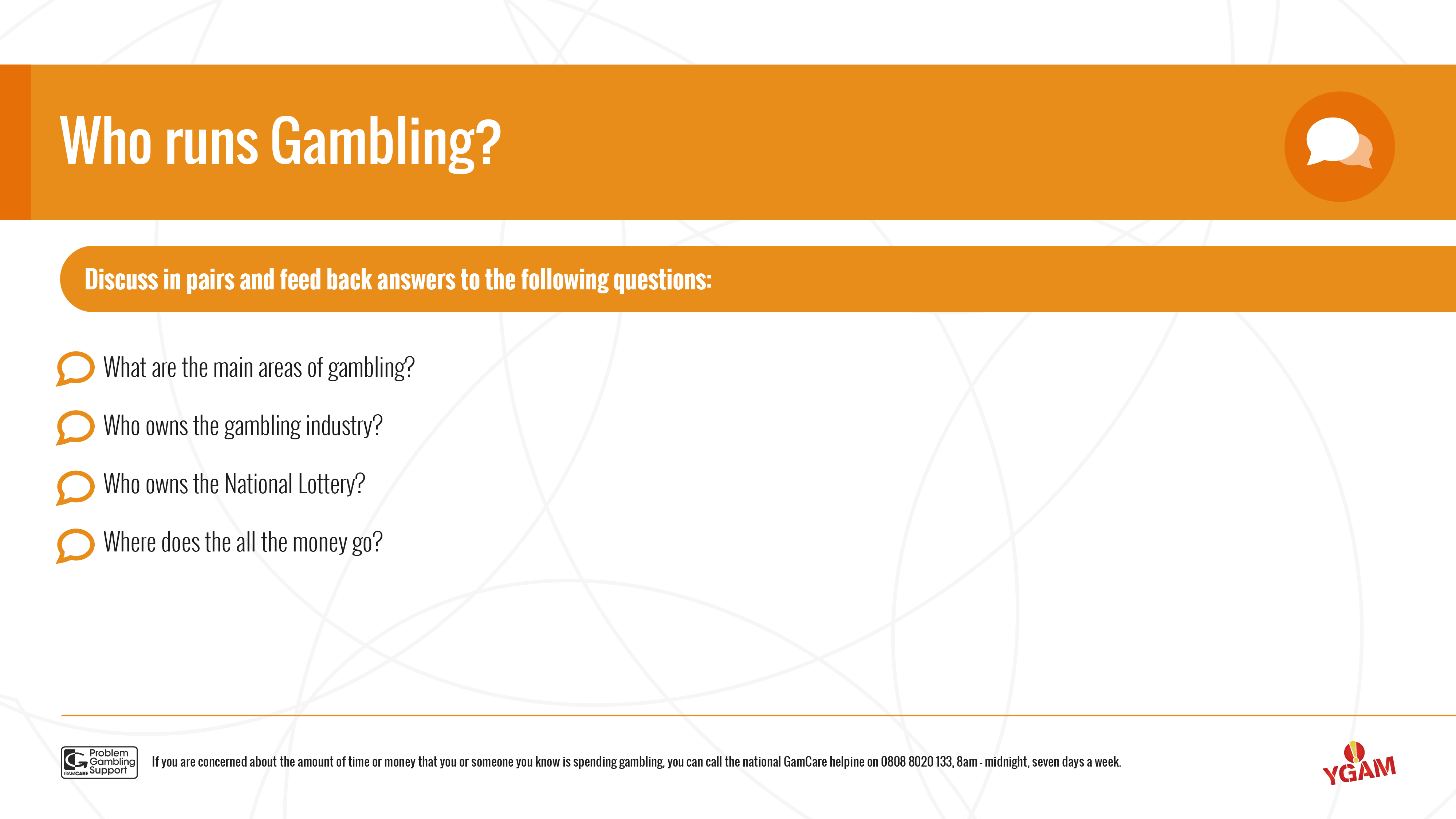 Who runs Gambling?
Discuss in pairs and feedback answers to the following questions:
What are the main areas of gambling?
Who owns the gambling industry?
Who owns the National Lottery?
Where does the all the money go?
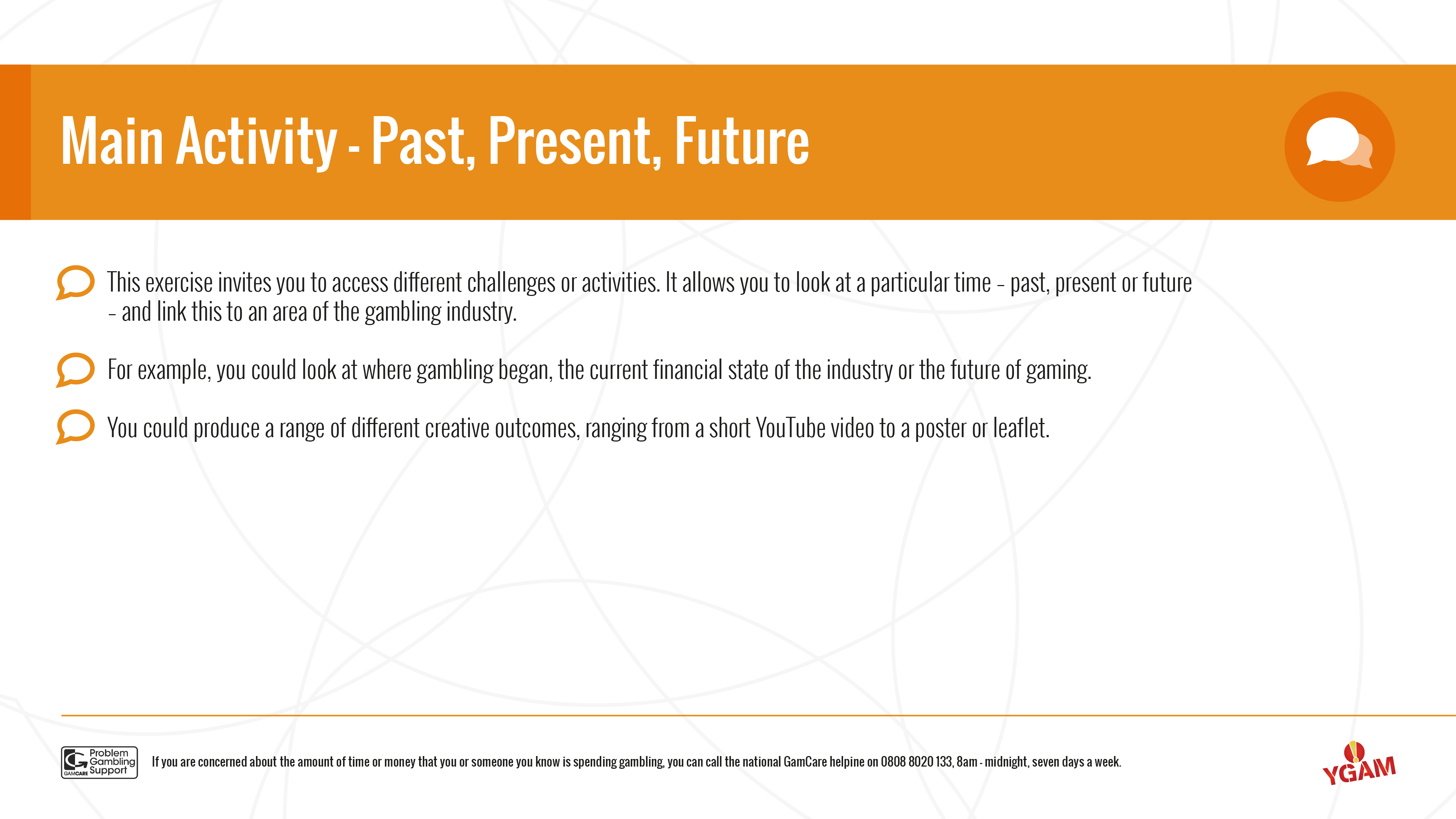 Main Activity - Past, Present, Future
This exercise invites you to access different challenges or activities. It allows you to look at a particular time – past, present or future – and link this to an area of the gambling industry.

For example, you could look at where gambling began, the current financial state of the industry or the future of gaming.

You could produce a range of different creative outcomes, ranging from a short YouTube video to a poster or leaflet.
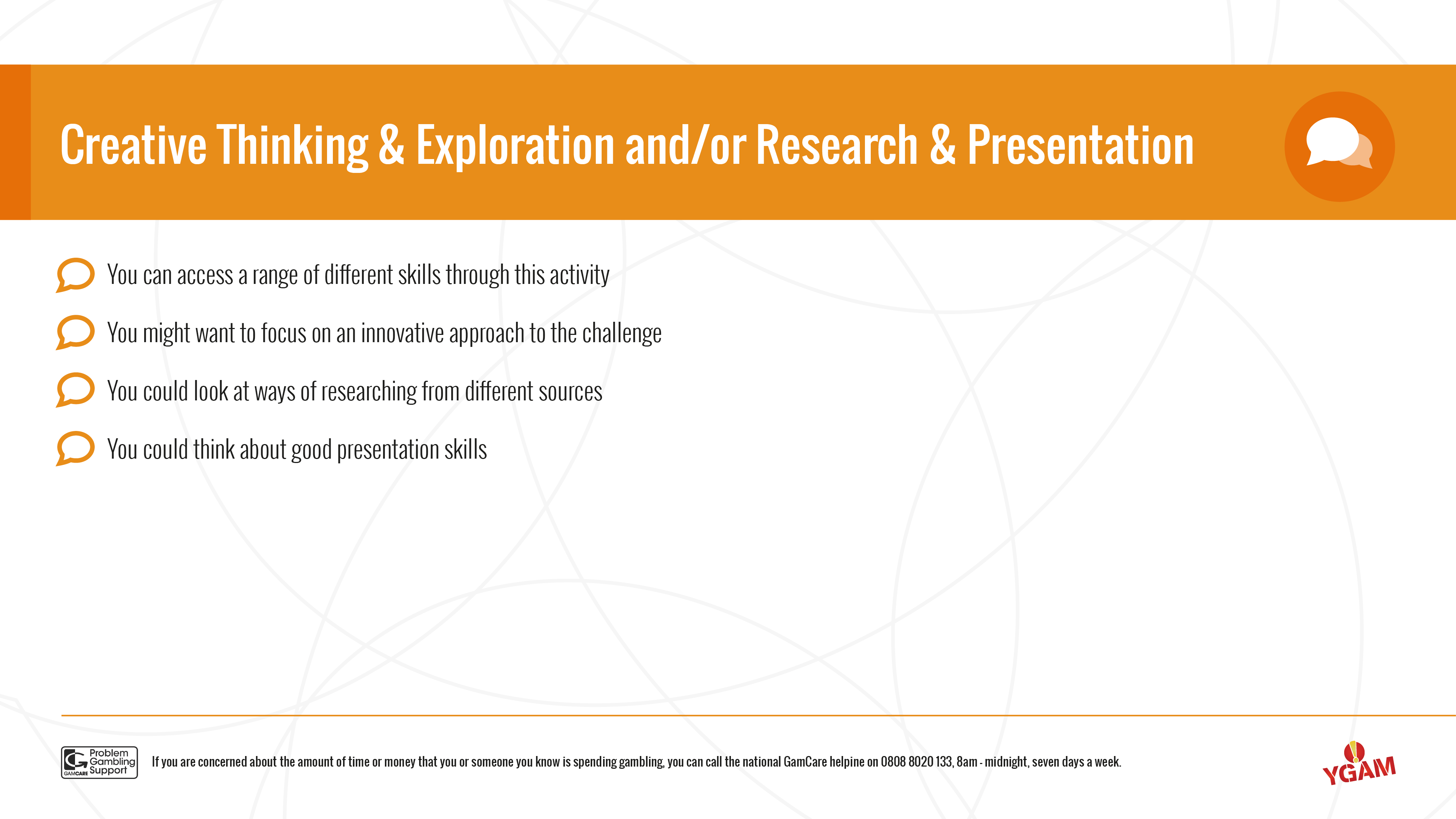 Creative Thinking & Exploration and/or Research & Presentation
You can access a range of different skills through this activity

You might want to focus on an innovative approach to the challenge

You could look at ways of researching from different sources

You could think about good presentation skills
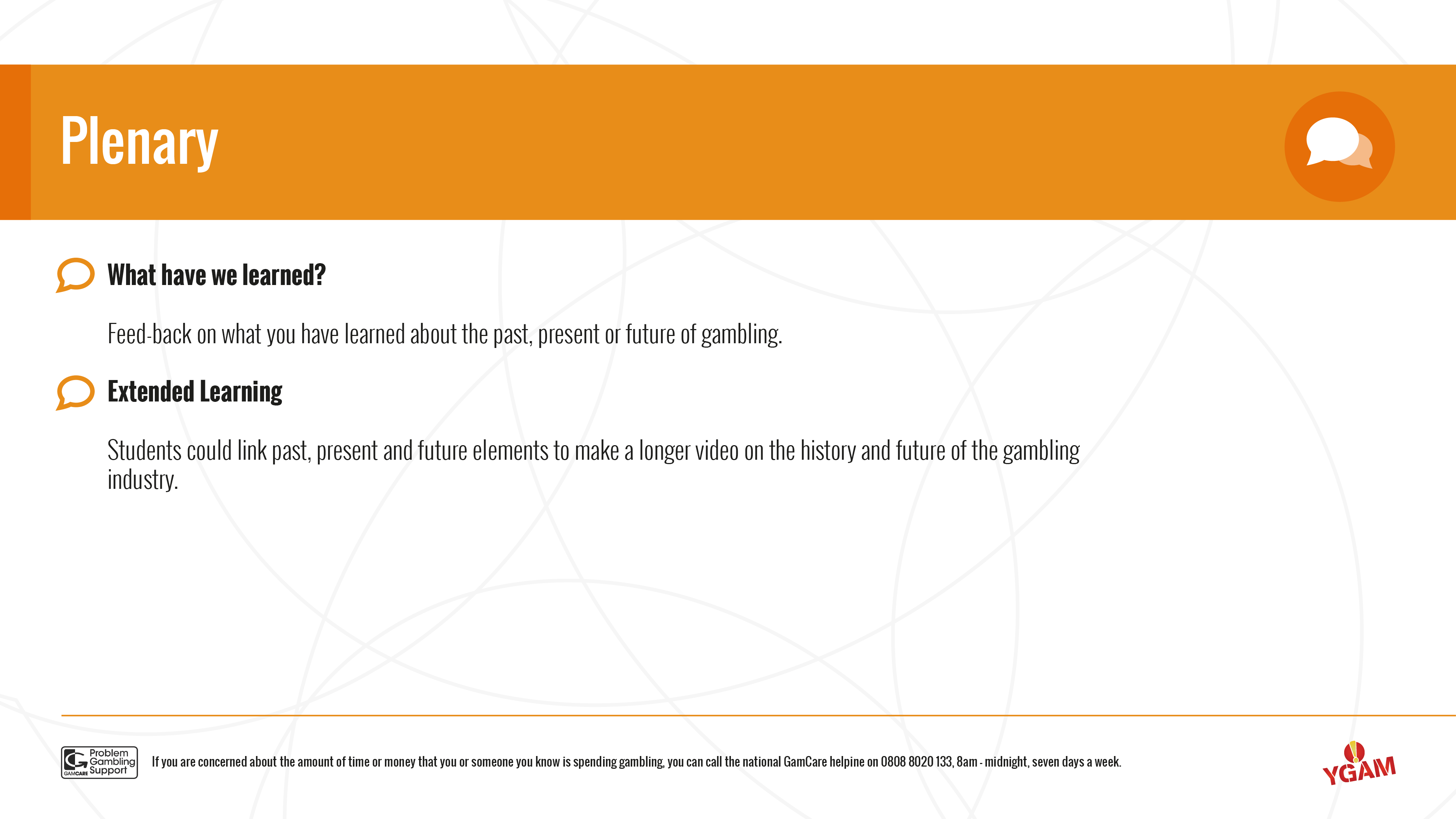 Plenary
What have we learned?

Feed-back on what you have learned about the past, present or future of gambling.

Extended Learning

Students could link past, present and future elements to make a longer video on the history and future of the gambling industry.
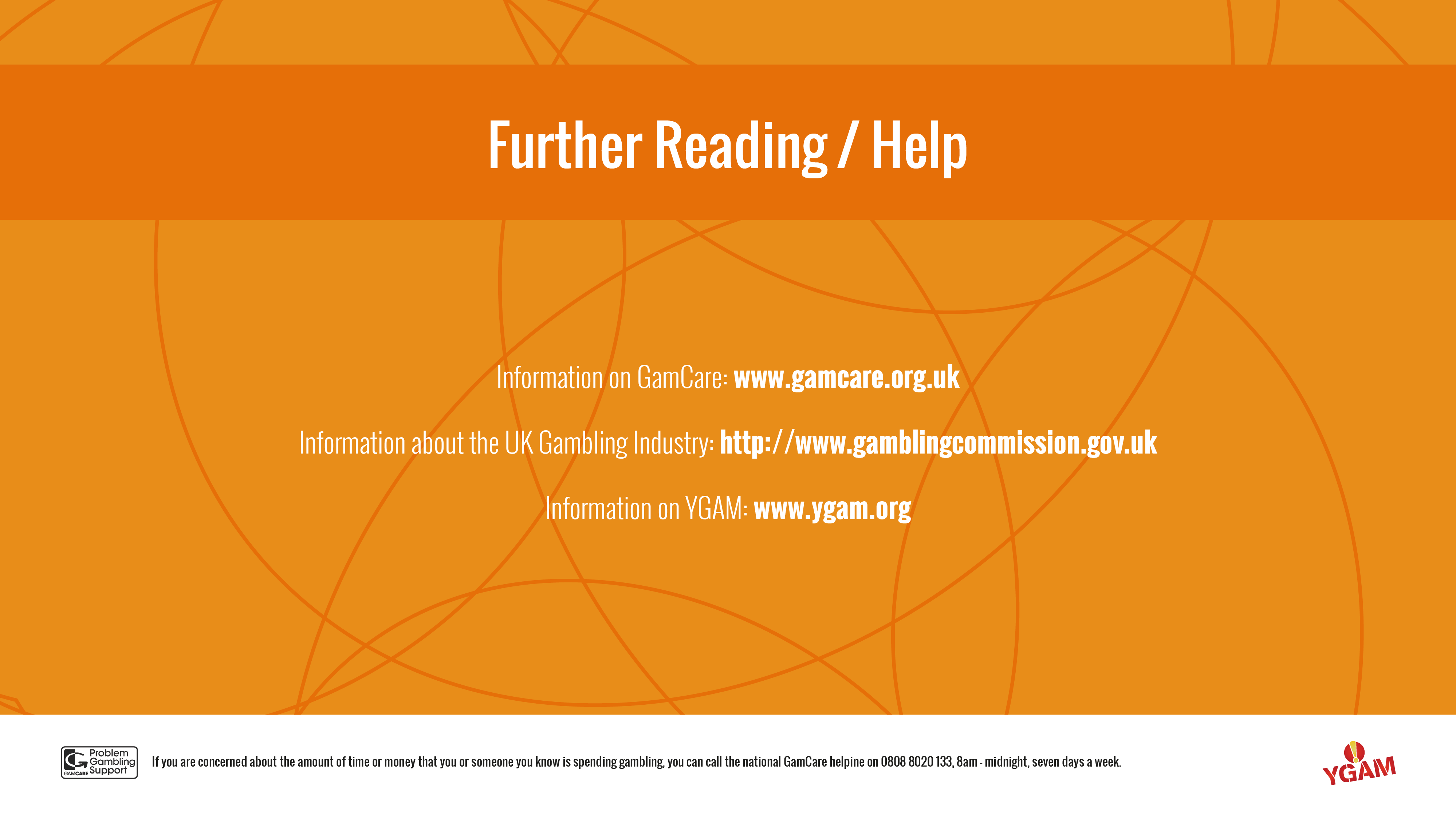 Research on the Gambling Industry
http://www.gamblinghelponline.org.au/regaining-control/thinking-straight/
http://www.natlotcomm.gov.uk/assets-uploaded/documents/The%20Prevalence%20of%20Underage%20Gambling%20-%20November%202015.pdf